Comunicare la UE: una panoramica
Laura AmbrosinoRappresentanza a Milano della Commissione europea
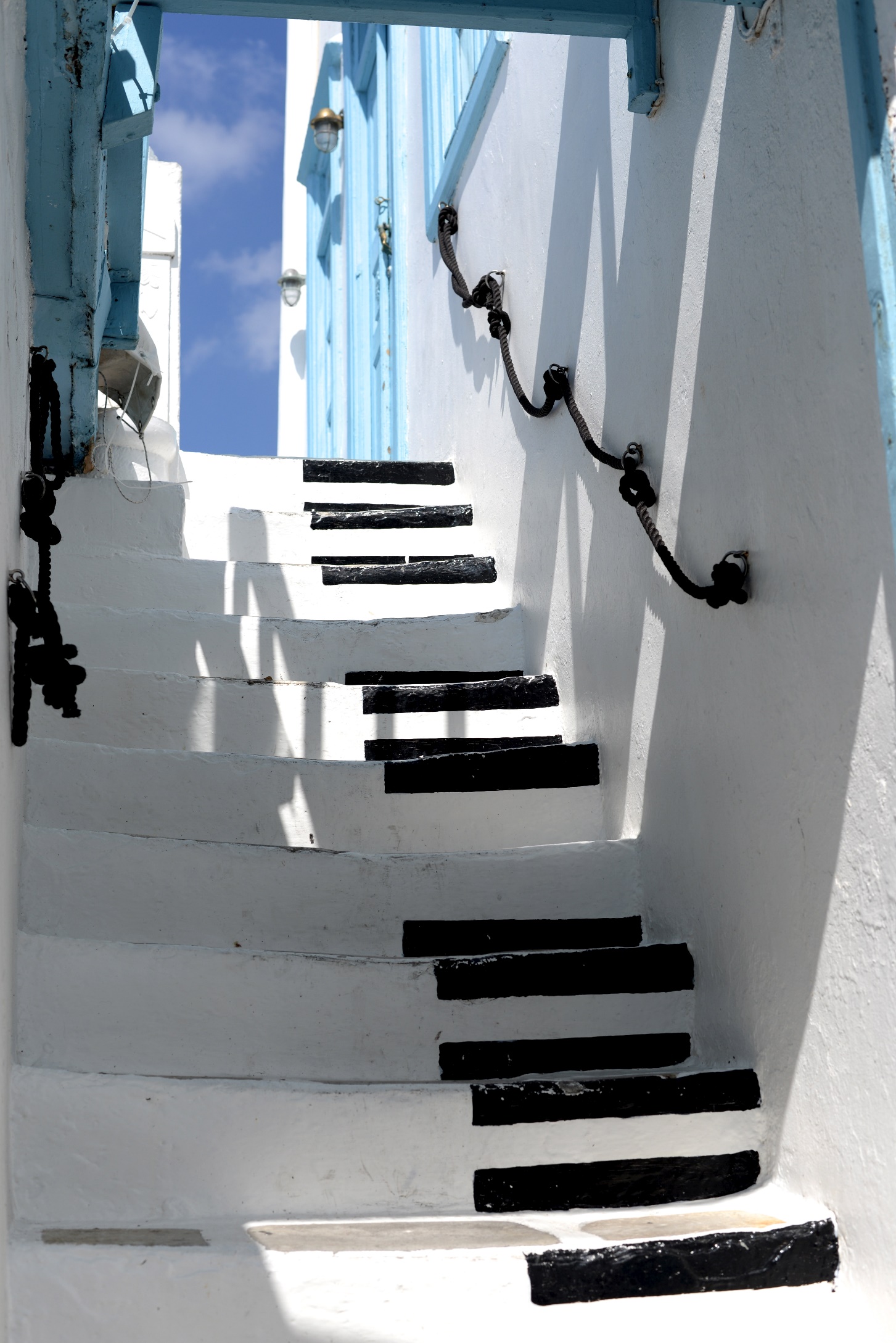 Di che cosa parleremo
La comuncazione della Commissione europea
Rapporti con i media
La Twittosfera di Bruxelles
Comunicazione ai cittadini
La comunicazione della Commissione europea
Gli attori della comunicazione alla Commissione
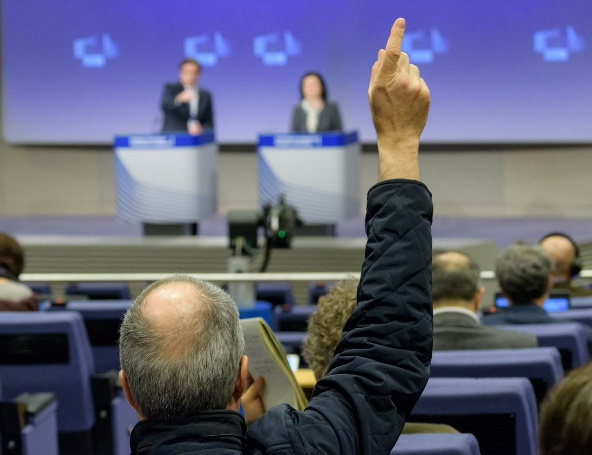 Servizio dei portavoce (SPP)
Direzione Generale della Comunicazione (DG COMM)
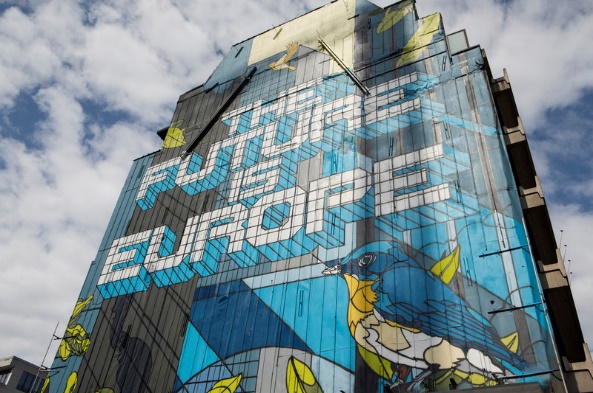 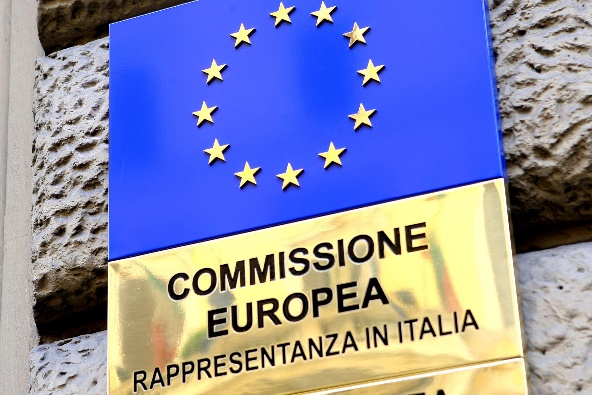 Rappresentanze
Unità di comunicazione degli altri servizi
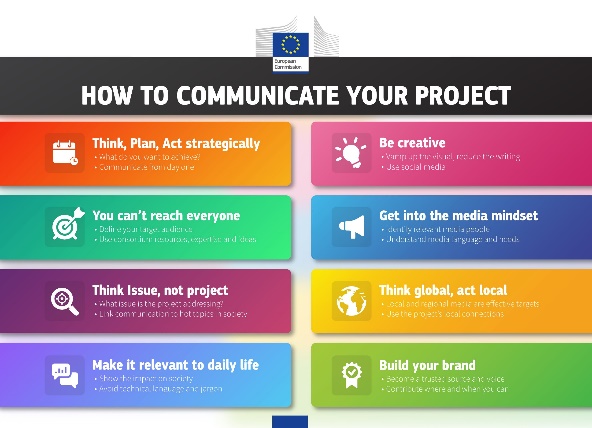 Organigramma DG COMM
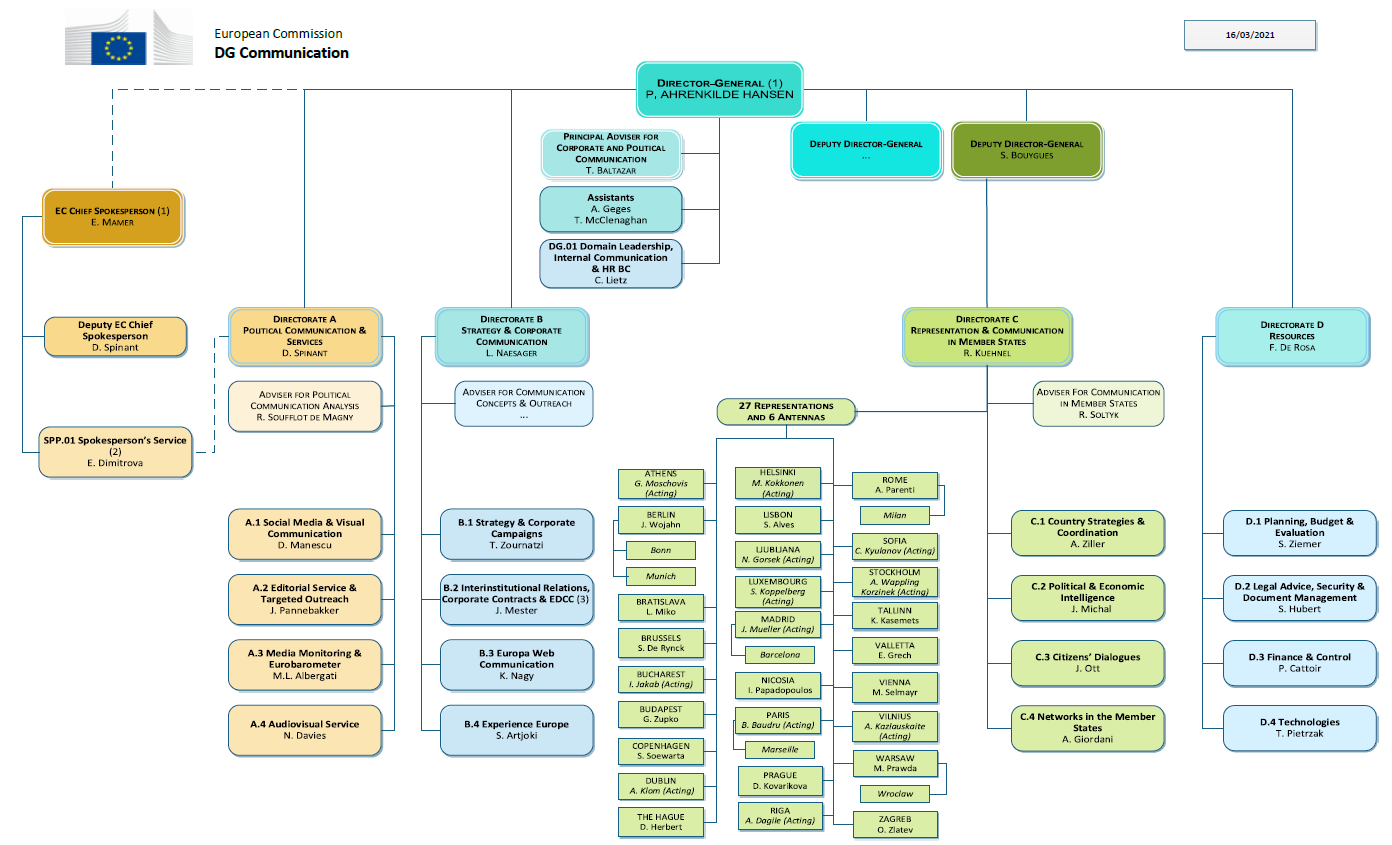 Comunicazione a 360°
Comunicazione politica
Comunicazione ai cittadini
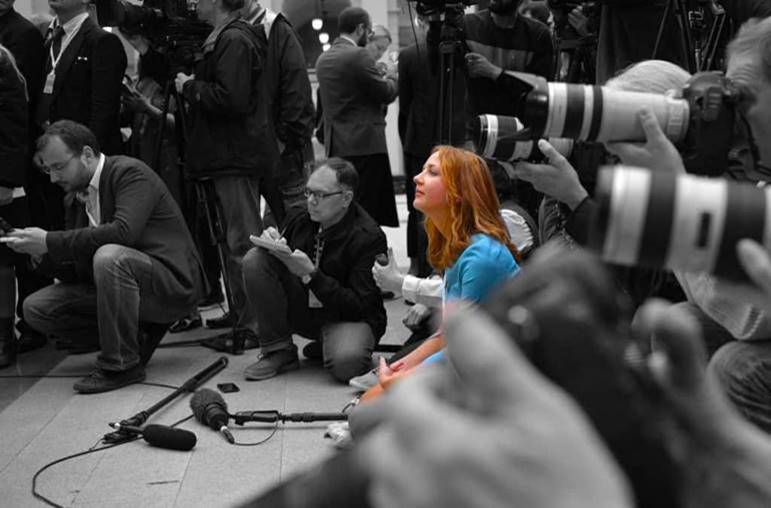 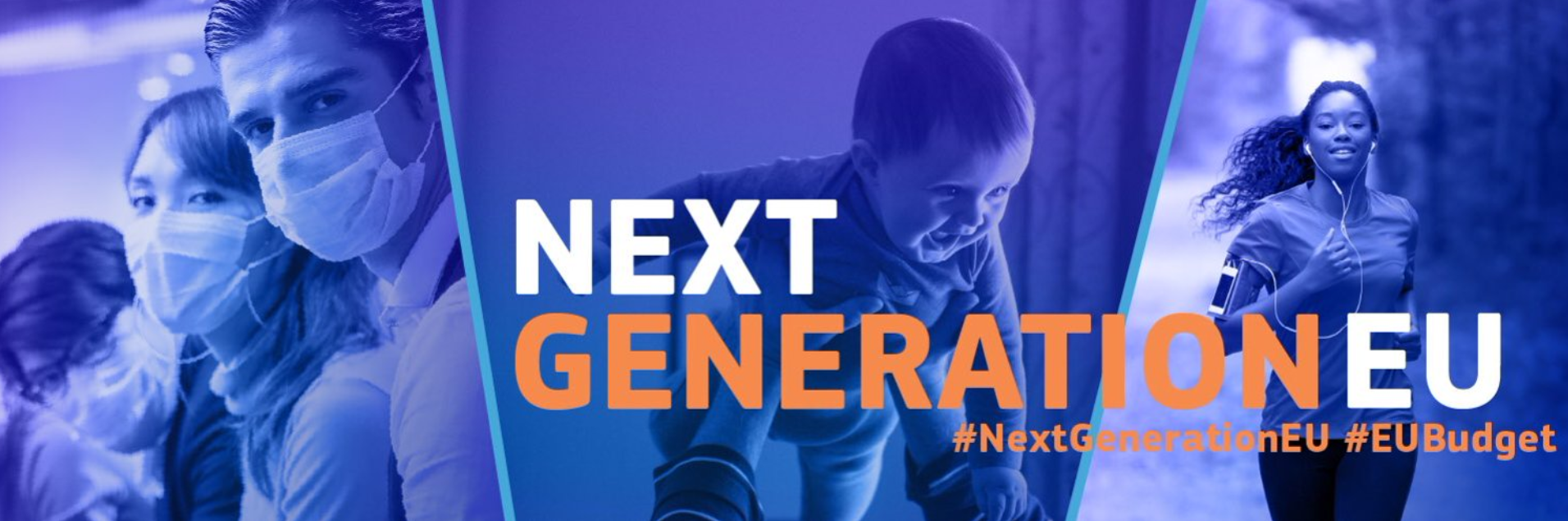 Goal
DG COMM comunicherà
le principali priorità politiche e strategiche
azioni concrete per la lotta alla COVID-19
Conferenza sul futuro dell'Europa
le sfide poste dalla disinformazione
Rappresentanza comunicherà 
gli effetti dell'UE sulla quotidianità
le sfide e le diverse responsabilità
i nuovi strumenti finanziari
Canali e strumenti
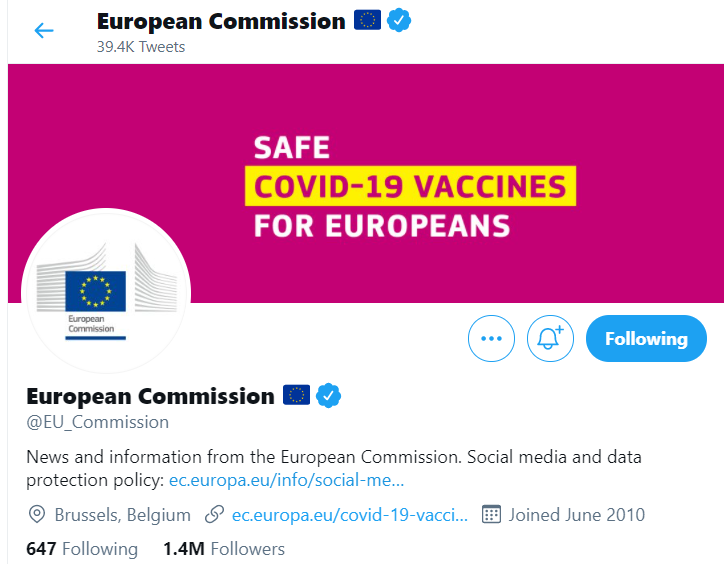 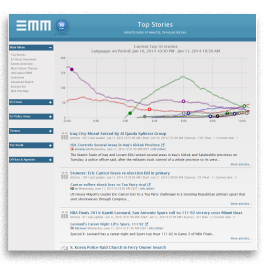 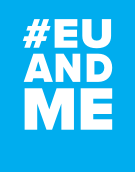 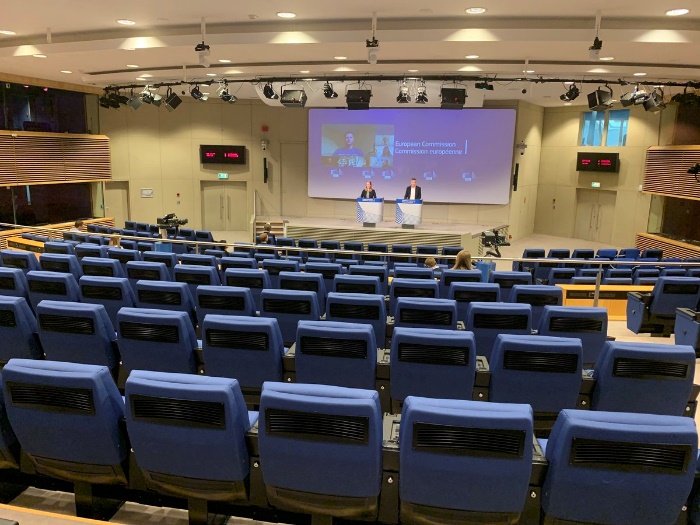 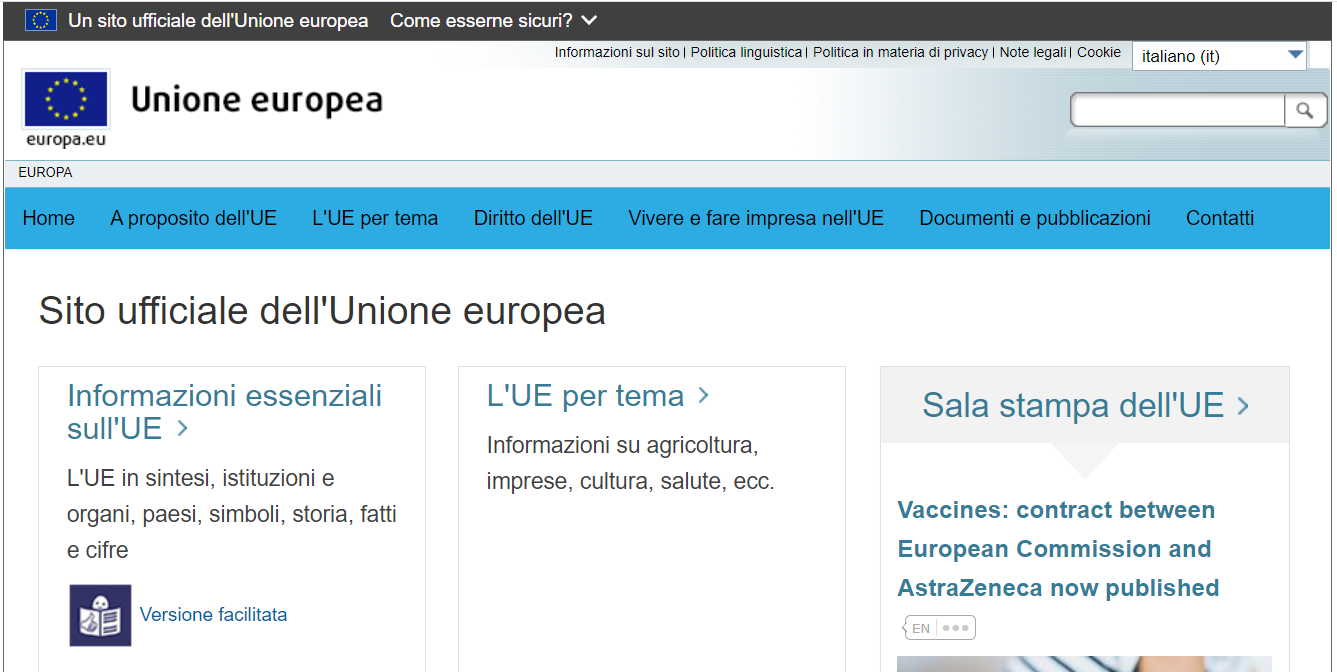 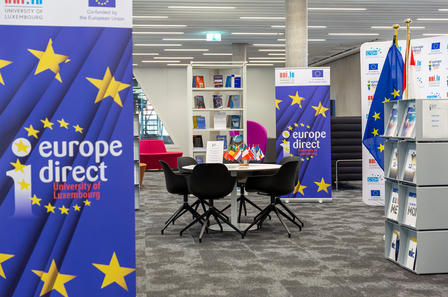 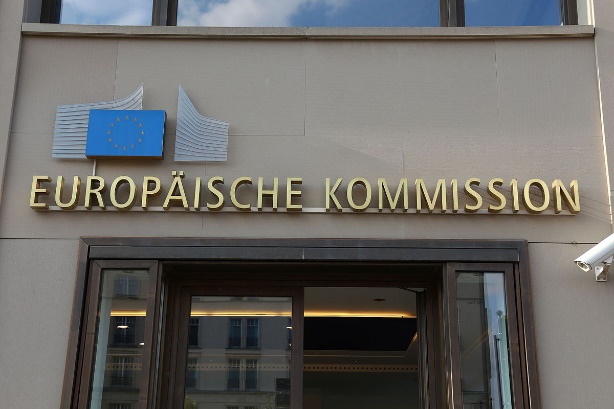 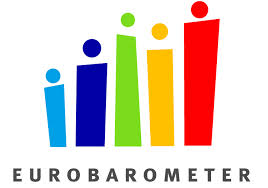 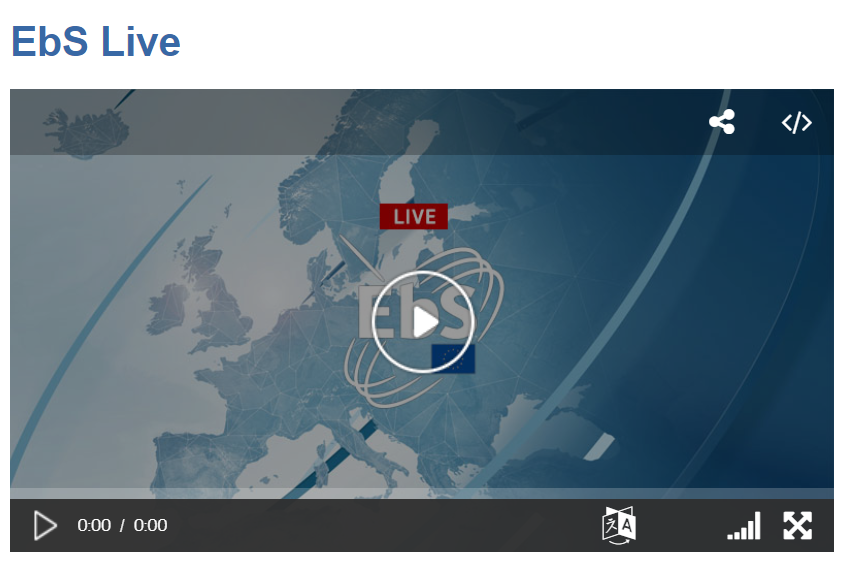 Le altre istituzioni
Parlamento Europeo: Parlamentari, Servizio portavoce, Uffici in Italia
Consiglio dell’UE: Servizio portavoce, Presidenza di turno, Rappresentanze permanenti
Servizio Europeo per le Relazioni Esterne
Banca Centrale Europea
Comitato delle Regioni & Comitato Economico e Sociale
Rapporti con i media
Il servizio dei portavoce
Chi contattare
Lista online
Roma/Milano
Conferenza stampa di mezzogiorno
Come funziona
Voce ufficiale della Commissione
Servizio di ‘alert’
Unici autorizzati a parlare ‘on the record’
Obbligati a rispondere
Le rappresentanze in Italia
Roma
Milano
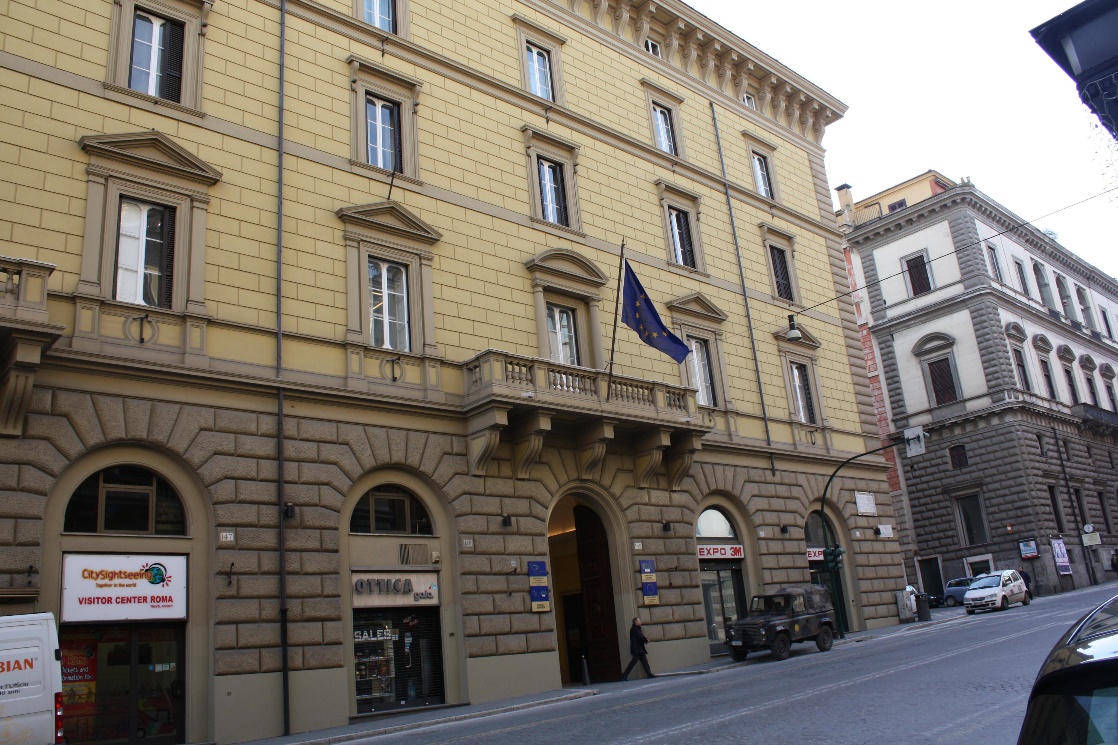 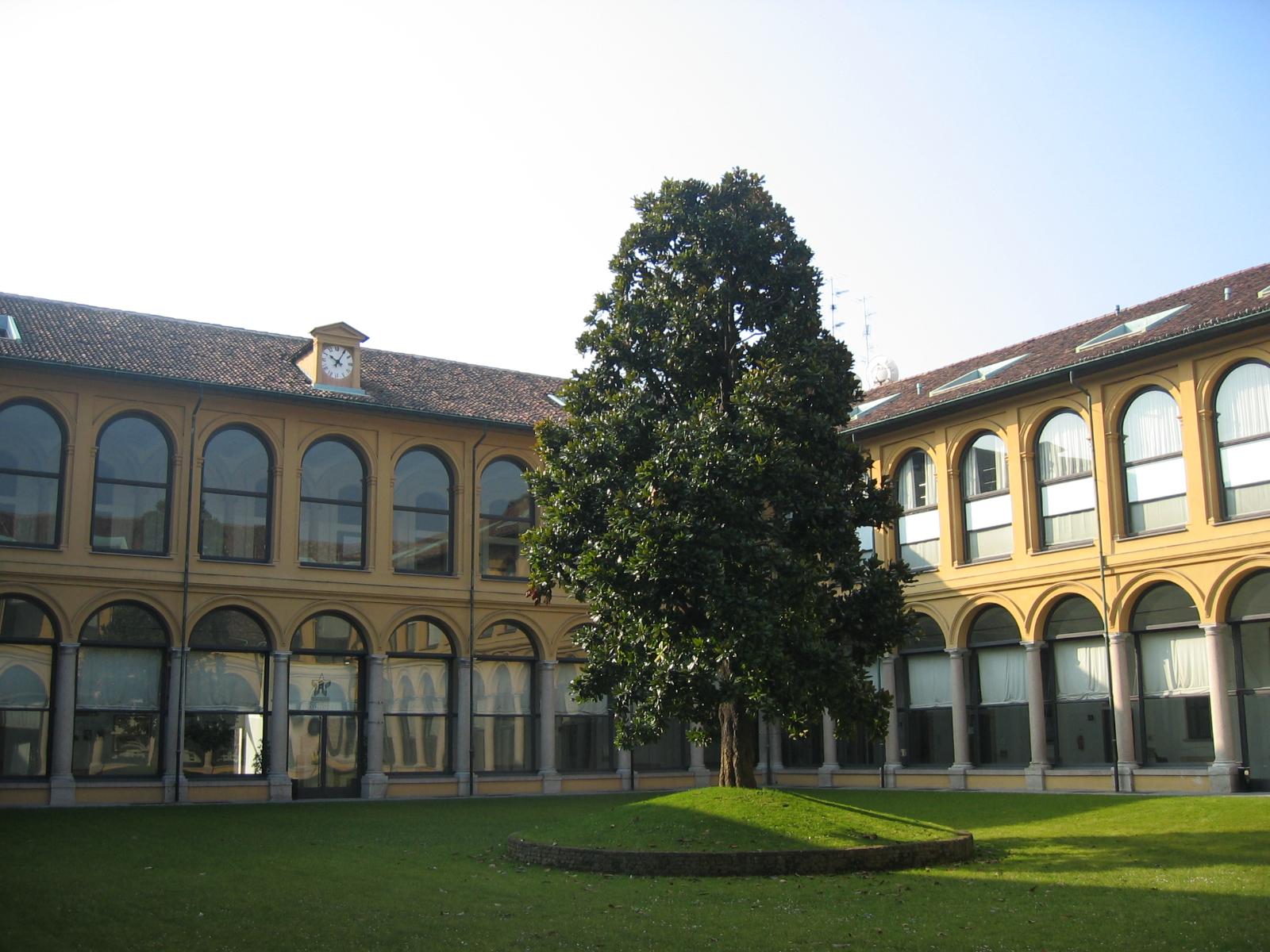 https://ec.europa.eu/italy/about-us/contact#pressroma
I giornalisti a Bruxelles
Corrispondenti esteri
Lista dei giornalisti italiani
Opportunità per media locali e nazionali
Visite media a Bruxelles
Programmi media per specifici eventi e progetti
Bandi per media
La twittosfera di Bruxelles
La bolla Twitter
EUInfluencers 
#EUCO
Commissari su Twitter
Giornalisti italiani: @davcarretta, @marcobreso
Comunicazione ai cittadini
Campagne paneuropee
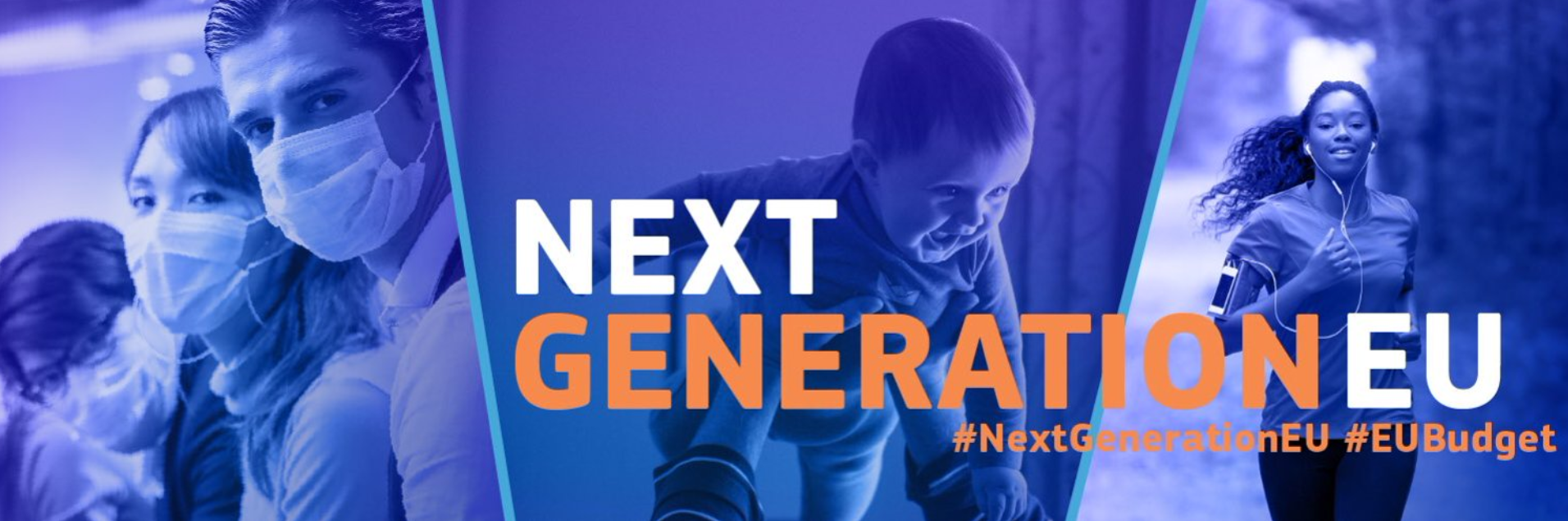 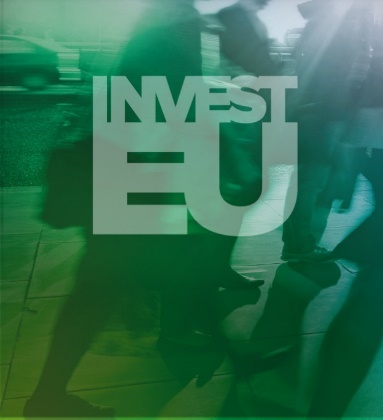 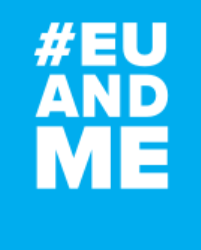 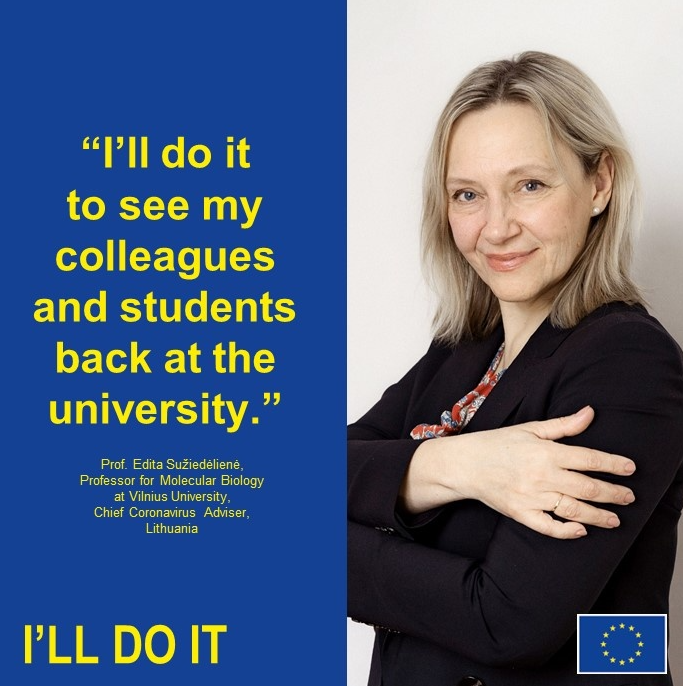 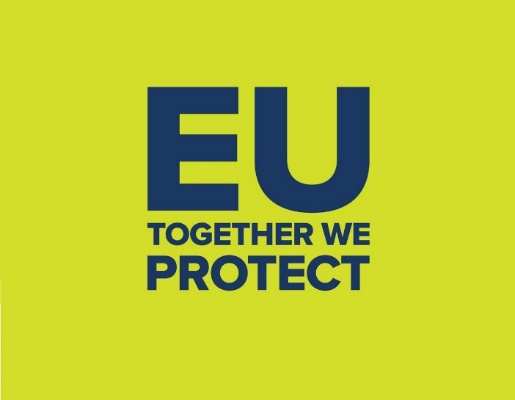 Campagne tematiche
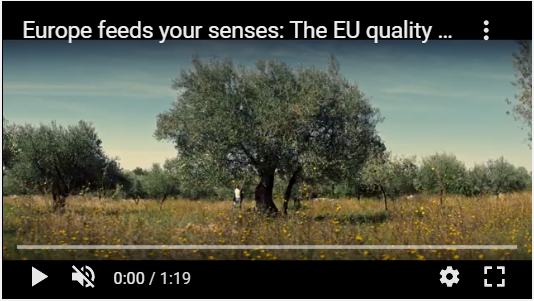 L’ultima frontiera
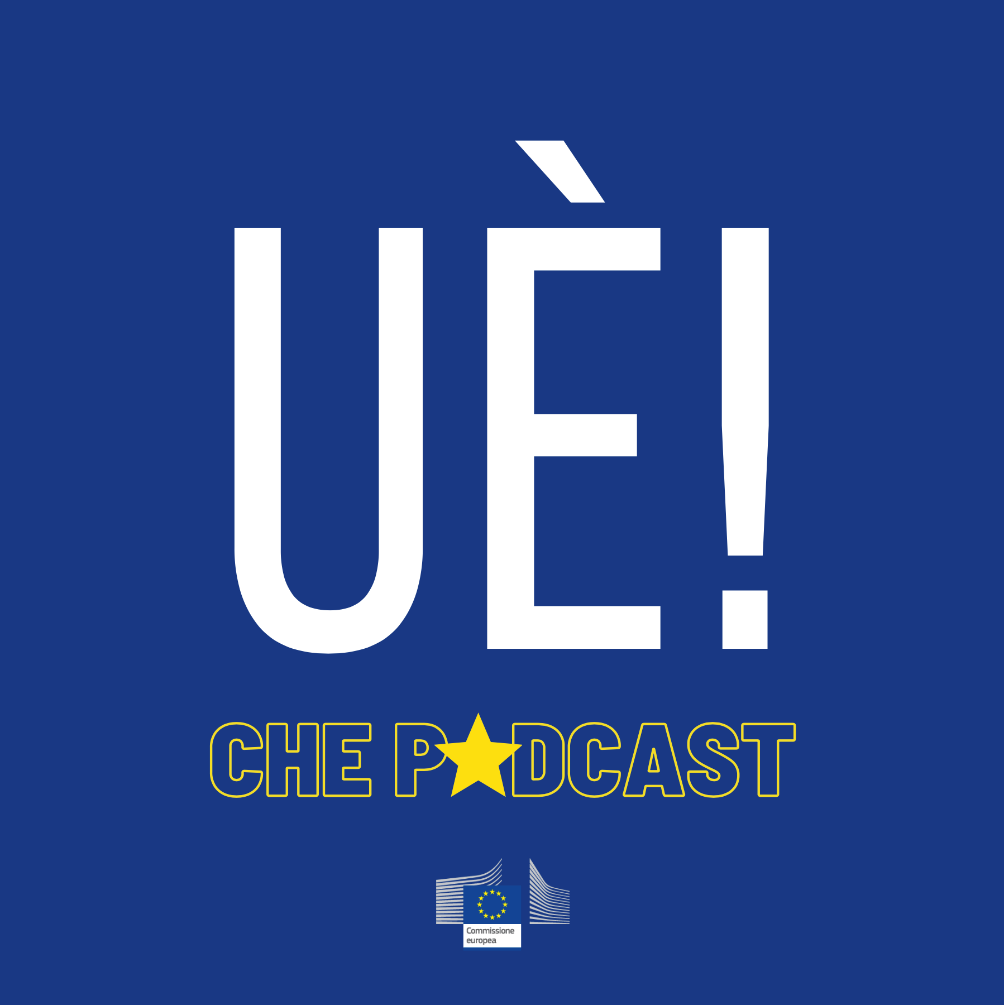